ΣΧΕΔΙΑΣΜΟΣ ΚΑΙ ΑΞΙΟΛΟΓΗΣΗ ΕΚΠΑΙΔΕΥΤΙΚΩΝ ΠΡΟΓΡΑΜΜΑΤΩΝ
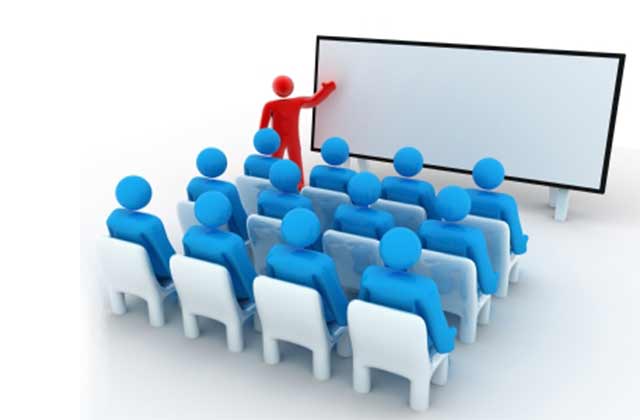 Δρ. Καρανικόλα Ζωή 
ΕΔΙΠ
ΤΜΗΜΑ ΙΣΤΟΡΙΑΣ ΑΡΧΑΙΟΛΟΓΙΑΣ
Βασικά στάδια σχεδιασμού ενός προγράμματος επιμόρφωσης
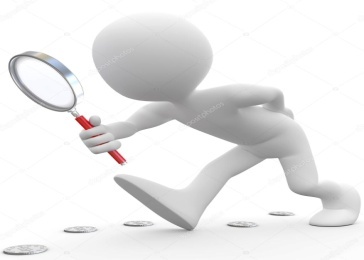 Δραστηριότητα
Τι είδους ανάγκες σάς ώθησαν ατομικά να προβείτε στην παρακολούθηση του συγκεκριμένου προγράμματος σπουδών;
   Προκειμένου να απαντήσετε, βασιστείτε σε κάποια ή κάποιες από τις θεωρητικές προσεγγίσεις που ορίζουν την έννοια της ανάγκης και στις προαναφερθείσες κατηγορίες.
Με βάση την εμπειρία σας, αναφέρετε μια περίπτωση συνειδητής και μη ρητής ανάγκης και μια περίπτωση λανθάνουσας ανάγκης.
2ο στάδιο: Διατύπωση στόχων του προγράμματος
Ο σκοπός και το περιεχόμενο του προγράμματος καθορίζουν:

τ  ο  υ  ς        σ   τ  ό  χ  ο   υ  ς  

Τι είναι, ωστόσο, σκοπός και τι στόχος;
Σκοπός και στόχοι: ορισμός
O σκοπός ενός προγράμματος είναι μια γενική δήλωση προθέσεων, χωρίς να δηλώνονται απαραίτητα τα επιδιωκόμενα αποτελέσματα με τρόπο σαφή και αναλυτικό.
Ο στόχος, αντίθετα, αναφέρεται με τρόπο σαφή και αναλυτικό στα επιδιωκόμενα αποτελέσματα (Γιαννακοπούλου, 2003; Καραλής, 2005).
Σκοπός και στόχος…
Ο σκοπός αποτελεί μια γενικότερη διατύπωση των προθέσεων και των επιδιώξεων του προγράμματος, ενώ οι στόχοι αποτελούν λεπτομερέστερες διατυπώσεις για τα αναμενόμενα αποτελέσματα από την παρακολούθηση του προγράμματος. 

Ο σκοπός του προγράμματος αναφέρεται και στον σκοπό κάθε επιμέρους ενότητας του προγράμματος, η οποία στη συνέχεια αναλύεται σε επιμέρους στόχους.
Σκοπός και στόχος…
Τόσο ο σκοπός όσο και οι ειδικότεροι στόχοι προκύπτουν ως αποτέλεσµα της διαδικασίας διερεύνησης των εκπαιδευτικών αναγκών. 
Ταυτόχρονα αποτελούν αντικείμενο διαπραγμάτευσης μεταξύ των οργανωτών του προγράµµατος και των εκπαιδευομένων, καθώς, όταν όταν οι στόχοι ενός προγράµµατος καλύπτουν τις ανάγκες των συµµετεχόντων, τότε προωθείται η ενεργητική συμμετοχή τους και εξουδετερώνονται τα φαινόμενα ελλιπούς παρακολούθησης ή αποχώρησης των εκπαιδευομένων από το πρόγραµµα.
Συγκεκριμένα με τη διατύπωση του σκοπού καθορίζεται με σαφήνεια:
Το αντικείμενο της  εκπαίδευσης, καθώς επίσης και ο πληθυσμός – στόχος του προγράµµατος.

Το επιδιωκόµενο αποτέλεσµα από την εφαρμογή του προγράµµατος.
Οι στόχοι θα πρέπει να είναι:
Σαφείς, να προσδιορίζουν, δηλαδή, πλήρως το αποτέλεσµα που επιδιώκεται.

Μετρήσιμοι, µε την έννοια πως εμπεριέχεται η δυνατότητα διαπίστωσης της επίτευξής τους.

Εφικτοί, µε την έννοια πως παρέχεται η δυνατότητα επίτευξής τους στο πλαίσιο των υπαρχουσών συνθηκών.
Ταξινόμηση στόχων (Bloom) (1)
1. Γνώσεις(=απομνημόνευση και ανάκληση πληροφοριών) /γνωστικές ικανότητες (= αξιοποίηση και εφαρμογή γνώσης) που θα λάβουν οι εκπαιδευόμενοι από το πρόγραμμα.
Ανάλυση συνόλου στα συστατικά του μέρη
Κατανόηση=βαθύτερη σύλληψη ενός νοήματος
Σύνθεση= επανασύνδεση των μερών ενός συνόλου
Αξιολόγηση=
ικανότητα κρίσης  της αξίας
Ταξινόμηση στόχων (Bloom) (2)
2. Ικανότητες: δυνατότητες που θα αναπτύξει ο εκπαιδευόμενος  με το πέρας του προγράμματος, ώστε να μπορεί να διαχειρίζεται, να αξιοποιεί και να εφαρμόζει τις γνώσεις και την τεχνογνωσία που απέκτησε τόσο σε οικεία όσο και νέα επαγγελματικά περιβάλλοντα (Cedefop, 2002).

3.  Στάσεις: αξίες, χαρακτηριστικά της προσωπικότητας που θα αναπτύξουν ή θα αποκτήσουν οι εκπαιδευόμενοι, που θα επηρεάζουν τις προτιμήσεις και τη συμπεριφορά τους (Γιαννακοπούλου, 2006).
Προϋποθέσεις επιτυχημένης διατύπωσης Διδακτικών Στόχων (1)
Η διατύπωση των στόχων πρέπει να περιλαμβάνει τα επιδιωκόμενα αποτελέσματα. Τα αποτελέσματα αυτά, με τη μορφή μιας νέας γνώσης, νέας ικανότητας ή νέας στάσης, θα πρέπει να αναφέρονται σε μία άμεσα ορατή και εύκολα αναγνωρίσιμη συμπεριφορά. 


Γι' αυτό το λόγο θα πρέπει να διατυπώνονται με ρήματα που δηλώνουν ενέργειες, οι οποίες μπορεί εύκολα να προσδιοριστούν. Στόχοι που διατυπώνονται με ρήματα, όπως «να γνωρίζουν», «να μάθουν», «να καταλάβουν», δε δηλώνουν πάντα ένα σαφές και φανερό αποτέλεσμα.
Προϋποθέσεις επιτυχημένης διατύπωσης Διδακτικών Στόχων (2)
Για στόχους που αφορούν γνώσεις: αναγνωρίζω, διακρίνω, ερμηνεύω, περιγράφω, ορίζω, απαριθμώ, επιλέγω, κατατάσσω, συγκρίνω, συσχετίζω. 




Για στόχους που αφορούν ικανότητες: επιδεικνύω, κατασκευάζω, μετατρέπω, μετρώ, συντάσσω, σχεδιάζω, υπολογίζω, διορθώνω, ελέγχω, επαληθεύω, επιλύω, εφαρμόζω, χρησιμοποιώ. 


Για στόχους που αφορούν στάσεις: αποδέχομαι, εκτιμώ, απορρίπτω, αμφισβητώ, διερωτώμαι, ενθαρρύνω, παροτρύνω, προτιμώ, υιοθετώ, υποκινώ, υποστηρίζω.
Δραστηριότητα
Το Αρχαιολογικό Μουσείο του Πύργου στο πλαίσιο του Έργου «Σύγχρονα Μουσεία» μέσω του Επιχειρησιακού προγράμματος «Ανάπτυξη Ανθρώπινου Δυναμικού, Εκπαίδευση & Δια Βίου Μάθηση», το οποίο συγχρηματοδοτείται από την Ευρωπαϊκή Ένωση (ΕΚΤ) & από Εθνικούς Πόρους, θα υλοποιήσει  βιωματικό σεμινάριο στις 24, 25 και 26 Μαϊου  2022 με τίτλο: «Αναβιώνοντας το παρελθόν».

Διατυπώστε τον σκοπό αυτού του προγράμματος.

Διατυπώστε 2 γνωστικούς στόχους, 2 στόχους ικανότητας και 2 στόχους στάσεων.
Δραστηριότητα
Μελετήστε το επιμορφωτικό πρόγραμμα που σας δίνεται.
Ποια βασικά στοιχεία του προγράμματος εντοπίζετε;
Ποια στοιχεία θα συμπληρώνατε;
Πώς χαρακτηρίζετε τους στόχους;
Ποιες κατηγορίες στόχων εντοπίζετε;
Σε περίπτωση απουσίας κάποιας κατηγορίας στόχων, συμπληρώστε την εσείς.
Ανακοινώστε τα αποτελέσματά σας στην ολομέλεια.
Δραστηριότητα
Ποιες εκπαιδευτικές τεχνικές θα χρησιμοποιούσατε εάν ήσασταν επιμορφωτές στο προαναφερθέν επιμορφωτικό πρόγραμμα;
3ο στάδιο: Καθορισμός και οργάνωση του περιεχομένου.
Επιλογή του περιεχομένου του προγράμματος.
Δόμηση του περιεχομένου του προγράμματος:
Εκπαιδευτικές ενότητες.
Συνολική διάρκεια.
Διδακτικές ενότητες.
Θεωρητικές γνώσεις.
Πρακτική άσκηση.
Ανάπτυξη θετικών στάσεων και συμπεριφορών.
Κριτήρια αξιολόγησης.
4ο στάδιο: Εκπαιδευτικές τεχνικές & μέσα
Ερώτηση
Με ποια κριτήρια επιλέγω εκπαιδευτικές τεχνικές και μέσα;
Επιλογή Εκπαιδευτικών Τεχνικών και Μέσων
Ποιότητα & αποτελεσματικότητα

Η επιλογή των εκπαιδευτικών τεχνικών και μέσων γίνεται σε συνδυασμό με:
Τους σκοπούς και στόχους της διδασκαλίας.
Το περιεχόμενο της διδασκαλίας.
Τα ιδιαίτερα χαρακτηριστικά της ομάδας των εκπαιδευόμενων.
Τον διαθέσιμο διδακτικό χρόνο.
Τον  βαθμό εξοικείωσης των εκπαιδευτικών στη χρήση αντίστοιχων εκπαιδευτικών τεχνικών και μέσων.
Ενεργητικές Εκπαιδευτικές Τεχνικές
Ερωτήσεις - απαντήσεις 
Συζήτηση 
Καταιγισμός ιδεών 
Ασκήσεις 
Επίδειξη 
Ομάδες εργασίας 
Μελέτη περίπτωσης 
Παιχνίδι ρόλων 
Προσομοίωση 
Λύση προβλήματος 
Συνέντευξη από ειδικό 
Εκπαιδευτική επίσκεψη
Εποπτικά Μέσα Διδασκαλίας (1)
Τα Εποπτικά Μέσα Διδασκαλίας αντλούν τη δύναμή τους από την ανθρώπινη φύση και τους τρόπους με τους οποίους οι εκπαιδευόμενοι αποκτούν νέες γνώσεις, αναπτύσσουν ικανότητες, υιοθετούν στάσεις & συμπεριφορές. Χρησιμοποιούνται για  να:

ενεργοποιήσουμε  ταυτόχρονα περισσότερες αισθήσεις, 
αποδώσουμε με σαφήνεια έννοιες, σχέσεις και φαινόμενα,
προσελκύσουμε την προσοχή και διεγείρουμε το ενδιαφέρον των μαθητών, 
αναπαραστήσουμε την πραγματικότητα.
Εποπτικά Μέσα Διδασκαλίας (2)
Οι πίνακες: κιμωλίας, μαρκαδόρου, ανακοινώσεων, χαρτοπίνακας (flipchart). 
Οι παραστάσεις: χάρτες, σχέδια, σκίτσα, φωτογραφίες, αφίσες. 
Τα έντυπα: ασκήσεις, έντυπα εργασίας, άρθρα, σημειώσεις διδασκαλίας. 
Τα αντικείμενα για επίδειξη: μοντέλα, πρότυπα, δείγματα, όργανα, εργαλεία. 


Οι προβολείς εικόνων: διαφανειών (overhead), εικόνων (slides), δεδομένων ηλεκτρονικού υπολογιστή (LCD - Liquid Crystal Display). 
Ο ηλεκτρονικός υπολογιστής: εκπαιδευτικό λογισμικό, προγράμματα εκπαίδευσης με ηλεκτρονικό υπολογιστή (computer-based training), προγράμματα οργανωμένης παρουσίασης, διαλογικά πολυμέσα (multimedia).
5ο ΣΤΑΔΙΟ: ΑΞΙΟΛΟΓΗΣΗ
«Με την αξιολόγηση επιδιώκεται η διαπίστωση του βαθμού απόκτησης γνώσεων, καλλιέργειας δεξιοτήτων και υιοθέτησης στάσεων και συμπεριφορών από τους συμμετέχοντες στη μαθησιακή διαδικασία, σε συνδυασμό με τους στόχους που τέθηκαν κατά τη διαδικασία του αρχικού σχεδιασμού της».
Δραστηριότητα
Καταγράψτε 5 στοιχεία, τα οποία, κατά την άποψή σας, προδιαγράφουν την αξία ενός επιμορφωτικού προγράμματος. 
Στη συνέχεια τα ανακοινώνετε, καταγράφονται στον και γίνεται μια προσπάθεια κατηγοριοποίησής τους.
Αξιολόγηση – Έλεγχος: Διαφοροποίηση Εννοιών
Έλεγχος:
Απλή διοικητική εργασία.
Προϋποθέτει ένα εξωτερικό μοντέλο αναφοράς.
Διενεργείται από μια ιεραρχημένη υπηρεσία με σαφή διάκριση μεταξύ ελεγκτών και ελεγχομένων.
Είναι κλειστή διαδικασία που καταλήγει σε κυρώσεις ή επιβραβεύσεις.



Αξιολόγηση 
Ερευνητική διαδικασία.
Προτάσσεται η διερεύνηση της πολιτικής, κοινωνικής και εκπαιδευτικής συγκυρίας.
Χρησιμοποιούνται ερευνητικές μέθοδοι και τεχνικές.
Δίνεται έμφαση στην έκφραση όλων των συντελεστών του προγράμματος (Βεργίδης, 2003).
Τυπολογίες αξιολόγησης
Με βάση τον σκοπό
Διαμορφωτική: Βελτίωση της ποιότητας υλοποίησης ενός προγράμματος (συνεχής, ενδιάμεσες εκθέσεις).

Απολογιστική ή τελική: Διατύπωση τελικών κρίσεων και προτάσεων πολιτικής (τελική έκθεση, εντοπισμένη σε συγκεκριμένες φάσεις).

Με βάση τη σχετική θέση του αξιολογητή
Εσωτερική: ο αξιολογητής προέρχεται από τον οργανισμό.

Εξωτερική: ο αξιολογητής δεν ανήκει στον οργανισμό.
Εσωτερική – εξωτερική αξιολόγηση…
Εσωτερικός αξιολογητής: γνωρίζει τον οργανισμό, τους στόχους, αντλεί πιο εύκολα πληροφορίες, ενδιαφέρεται περισσότερο για την εξέλιξη του προγράμματος.
Εξωτερικός αξιολογητής: δεν έχει εξάρτηση ή ιεραρχική σχέση με το πρόγραμμα, δε δεσμεύεται από τα αποτελέσματα της αξιολόγησης, διαμορφώνει μια σφαιρικότερη αντίληψη για το υπό εξέλιξη πρόγραμμα, καθώς διαθέτει εμπειρία στην αξιολόγηση προγραμμάτων.
Παράδειγμα απολογιστικής και διαμορφωτικής αξιολόγησης
Σε ένα πρόγραμμα επιμόρφωσης παρατηρείται ότι από τους 20 συμμετέχοντες εγκαταλείπουν το πρόγραμμα οι 5. 
Στην περίπτωση της απολογιστικής αξιολόγησης, ο αξιολογητής ενδιαφέρεται για την καταγραφή του αριθμού που εγκατέλειψε καθώς και για τον εντοπισμό των αιτιών που οδήγησαν τους εκπαιδευόμενους σε αυτή την απόφαση. Στη συνέχεια και όταν το πρόγραμμα ολοκληρωθεί, θα επιχειρηθεί η σύγκριση του αριθμού  των εκπαιδευομένων που εγκατέλειψαν το πρόγραμμα σε σχέση με αντίστοιχους δείκτες από άλλα παρόμοια προγράμματα κατάρτισης.
Παράδειγμα διαμορφωτικής και απολογιστικής αξιολόγησης
Στην περίπτωση της διαμορφωτικής αξιολόγησης, η διακοπή της παρακολούθησης του προγράμματος, από τον πρώτο ακόμη εκπαιδευόμενο, επιβάλλει τη διερεύνηση των αιτιών. 
Εφόσον δε συντρέχουν προσωπικοί λόγοι και οι λόγοι αφορούν στη λειτουργία του προγράμματος, είναι απαραίτητο να διερευνηθεί εάν υπάρχουν και άλλοι εκπαιδευόμενοι με παρόμοιες απόψεις. Περιγράφεται το πρόβλημα, διερευνώνται πιθανές λύσεις και προτείνονται εναλλακτικές διευθετήσεις, προκειμένου να βελτιωθεί η λειτουργία του προγράμματος.
Μοντέλα Αξιολόγησης
Ανταποδοτική αξιολόγηση (Robert Stake, 1983)
Διεύρυνση της συμμετοχής των συντελεστών ενός εκπαιδευτικού προγράμματος στις διαδικασίες αξιολόγησης και λήψης αποφάσεων (διάλογος, αλληλεπίδραση μεταξύ αξιολογητή και συμμετεχόντων, υψηλό κόστος).

Το μοντέλο των τεσσάρων σημείων (Donald Kirkpatrick, 1959)
Έμφαση στη μέτρηση της αποτελεσματικότητας των ενεργειών κατάρτισης. Tα προγράμματα εξυπηρετούν τη στρατηγική ανάπτυξης του φορέα που οργανώνει και χρηματοδοτεί το πρόγραμμα: ανταπόκριση, μάθηση, συμπεριφορά, αποτελέσματα.
Μοντέλα Αξιολόγησης
Μοντέλο CIPP (Daniel L.Stufflebeam, 1966)
Αξιολόγηση πλαισίου (context).
Αξιολόγηση εισόδου (input).
Αξιολόγηση διαδικασίας (process)
Αξιολόγηση αποτελέσματος (product).
Ενδυναμωτική αξιολόγηση (Fetterman, 1993)
H αξιολόγηση είναι μέσο για την προώθηση της ενεργητικής συμμετοχής και την ενδυνάμωση όλων των συντελεστών ενός προγράμματος. 
Ο αξιολογητής δεν είναι ειδικός ούτε σύμβουλος. Είναι παρατηρητής, διευκολυντής, συνεργάτης.
Κατηγορίες αξιολογήσεων
Με βάση τις γενικές αρχές που τις διέπουν και τους βασικούς κανόνες διακρίνονται σε:
Διαχειριστική 
Βελτιστοποίηση της χρήσης πόρων με βάση την αντικειμενικότητα. Ανεξάρτητοι αξιολογητές.

Δημοκρατική
Εμπλοκή των πολιτών και ενημέρωσή τους για τα αποτελέσματα και τις επιδράσεις του προγράμματος. Απόψεις και κρίσεις από εκλεγμένους εκπροσώπους.

Συμμετοχική
Συλλογική διαδικασία επίλυσης προβλημάτων με αμεροληψία. Απόψεις και κρίσεις από τους πρωταγωνιστές των δράσεων.
Δραστηριότητα
Σκεφτείτε ένα επιμορφωτικό πρόγραμμα στο οποίο έχετε συμμετάσχει. 
Πιο μοντέλο αξιολόγησης ήταν το πιο κατάλληλο;
Αιτιολογείστε την άποψή σας.
Συμπερασματικές κρίσεις
Η διερεύνηση των εκπαιδευτικών αναγκών αποτελεί την κύρια αφετηρία για τον σχεδιασμό και τη δόμηση προγραμμάτων εκπαίδευσης ενηλίκων.

Αποτελεί μια σύνθετη διαδικασία κατά την οποία οφείλει να συμπεριλαμβάνει και τους ίδιους τους εκπαιδευτικούς προκειμένου να ενισχυθεί η διαθεσιμότητά τους και να εξειδικευτούν οι επιμέρους στόχοι και το περιεχόμενο του προγράμματος.

Η αξιολόγηση θεωρείται ως μία από τις αναγκαιότερες διαστάσεις στο σχεδιασμό και στην ολοκλήρωση της υλοποίησης ενός εκπαιδευτικού προγράμματος καθώς συγκρίνουμε το αποτέλεσμα με τον αρχικό σκοπό και τους επιμέρους στόχους του εκπαιδευτικού προγράμματος, προχωράμε δηλαδή σε μια γενικότερη εκτίμηση της πορείας του στηριζόμενοι σε κάποια κριτήρια.
Σας ευχαριστώ για την προσοχή σας!